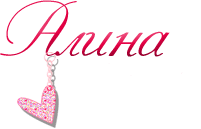 Моё имя
Алина
Имя Алина — значение «благородная» (французско-германское происхождение).
Она чудесным образом умеет держать себя в руках, но в определенной ситуации может стать и агрессивной. С раннего возраста доставляет родителям хлопоты в воспитании.
Алина
Легко приспосабливается к различным ситуациям, сложившимся вокруг нее, и к людям. Девочка постоянно ощущает необходимость отдавать себя — кого-то любить, опекать, о ком-то заботиться. Родителям следует обратить на это внимание и окружить ее заботой, тогда девочка будет ласковой и послушной. Но в этом стремлении помогать, защищать она порой проявляет железную волю, поэтому не позволяйте ей садиться вам на голову.
Спасибо!)))